פיתוח אבטיפוס
Prototype Development
Why? My idea is perfect!
[Speaker Notes: What’s the alternative? Hire a full blown team to develop the product right away?
It enables you to test your design better, saving time & cost later on.
You can use buzzwords 
Users & investors will get a better sense of your product]
How? Use the source Luke.
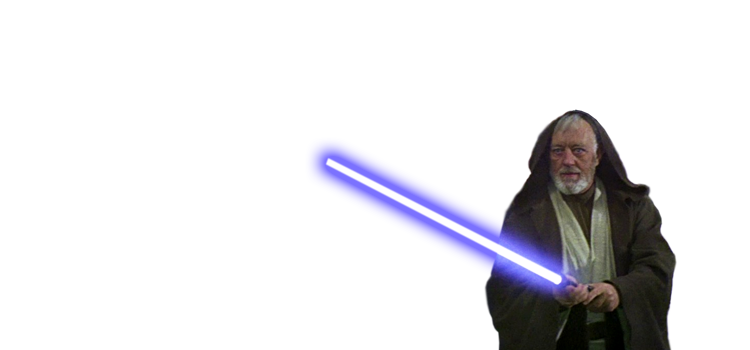 101101100110010100001100111110001110011010011010100010000101011010010100100101010000011101001101011000110001110010000100101100000100100101101000110111110010001100101101001010010101101011000000101001000110101000000011001100111101111101110010000110000010110011101101101100101011011110110100110011010011111110100110101110100110010100001110101111101100011001111011001000001101001011100110001010100110101000000111011000110001001011111111111011101001111011110111011111000111001110110101011110010101110011011001100111110011010000011001000100001111011010101001101100010010010011100110011000000110111011110100010001001110110101111111101110001001100000110000101011010100001101010000110010000101000100000011111011100000110010111101010111011111010001011110101000010011001100100101110011110111010100100110100111100100001101100000110111010111100110111010001010010000010011001010101111011101111111001000011000100000011000110011110101011100001010011011
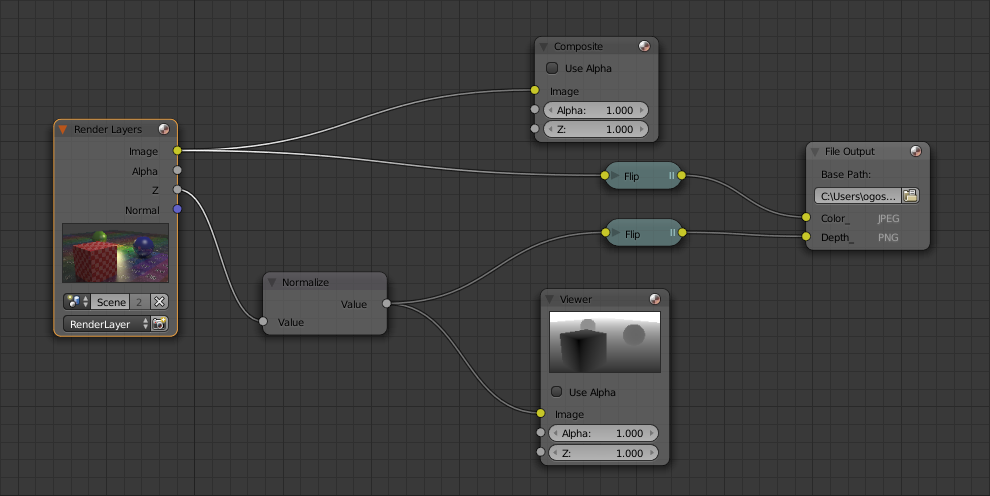 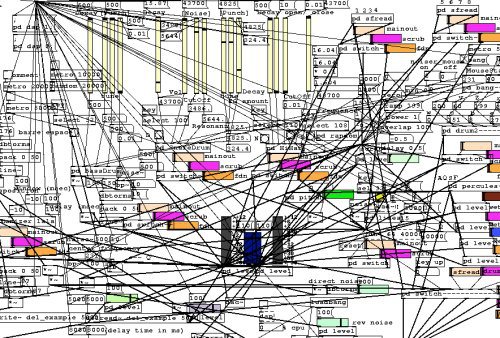 Demo
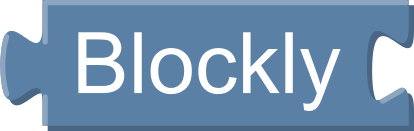 Who? You???
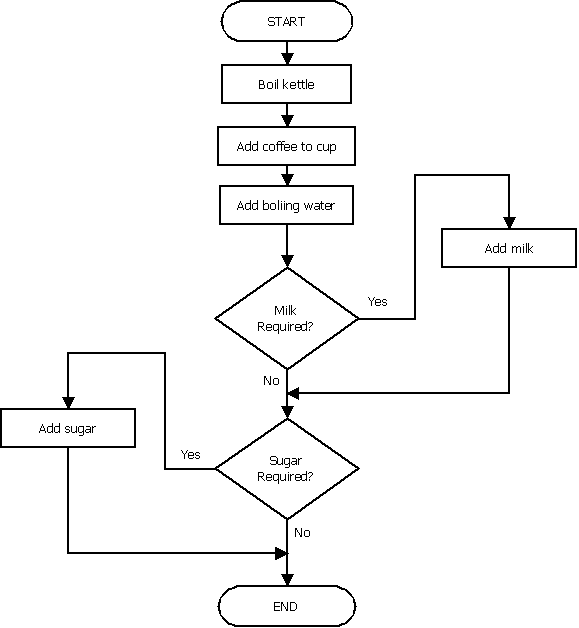 Who else?
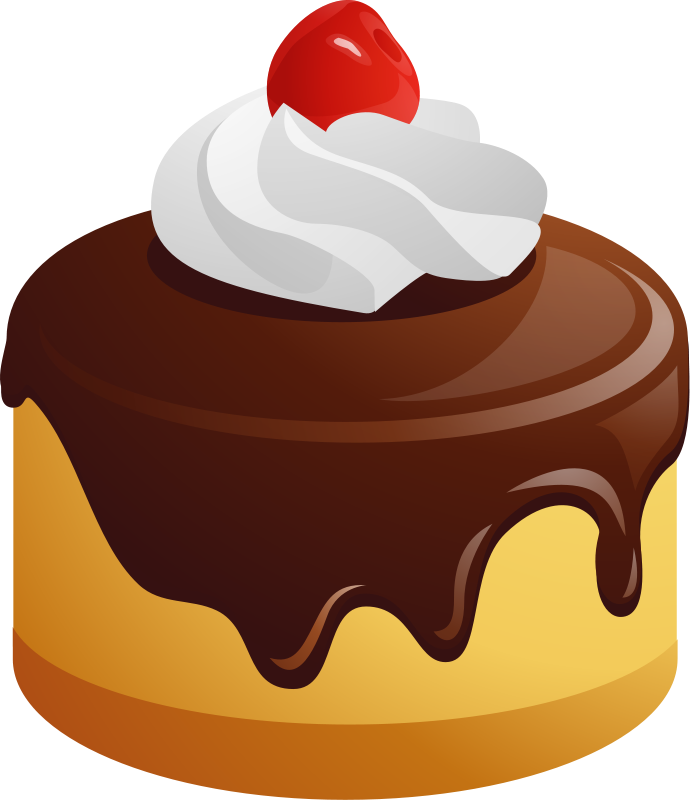 [Speaker Notes: Client \ Server]
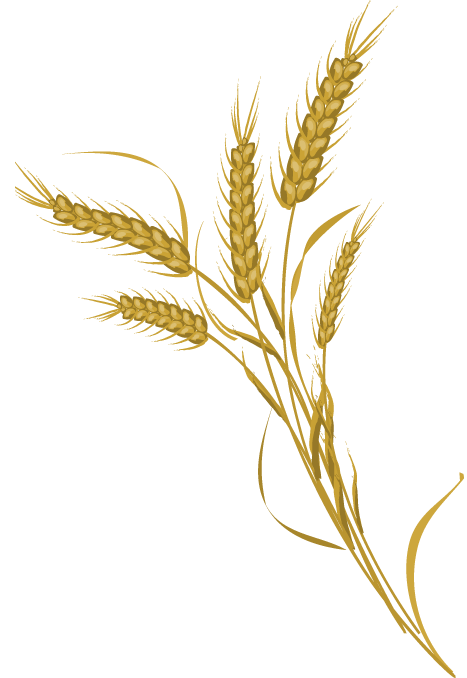 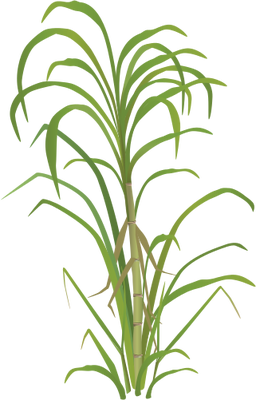 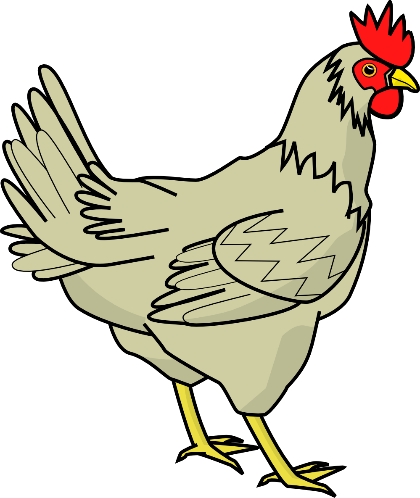 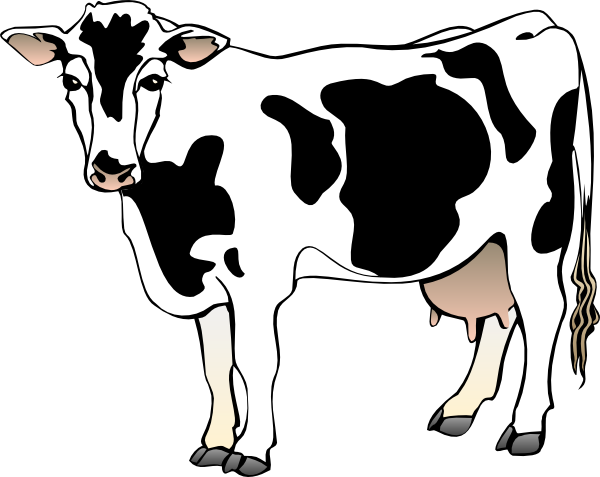 Eggs
Butter
Flower
Sugar
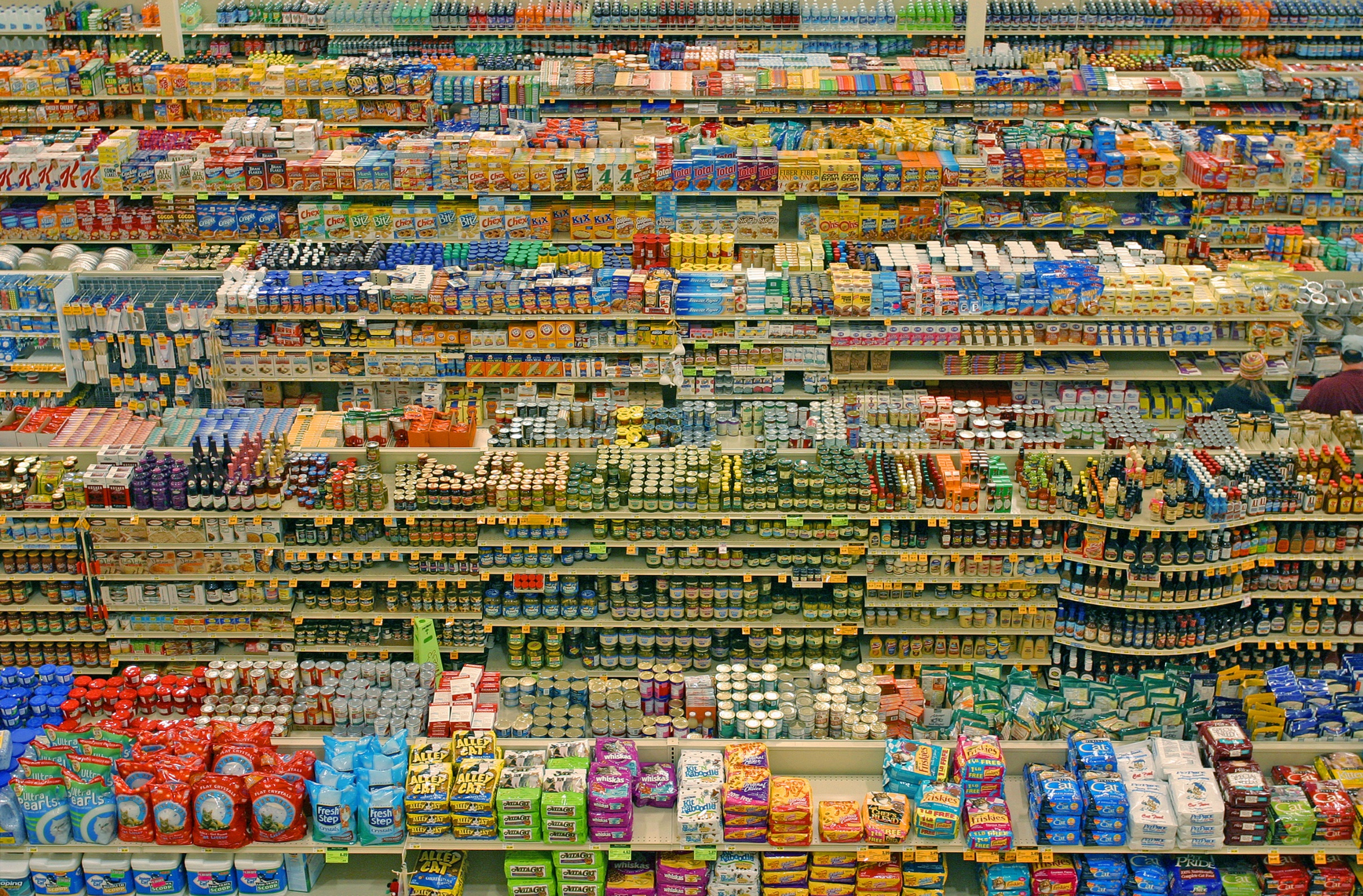 Client-Server Architecture
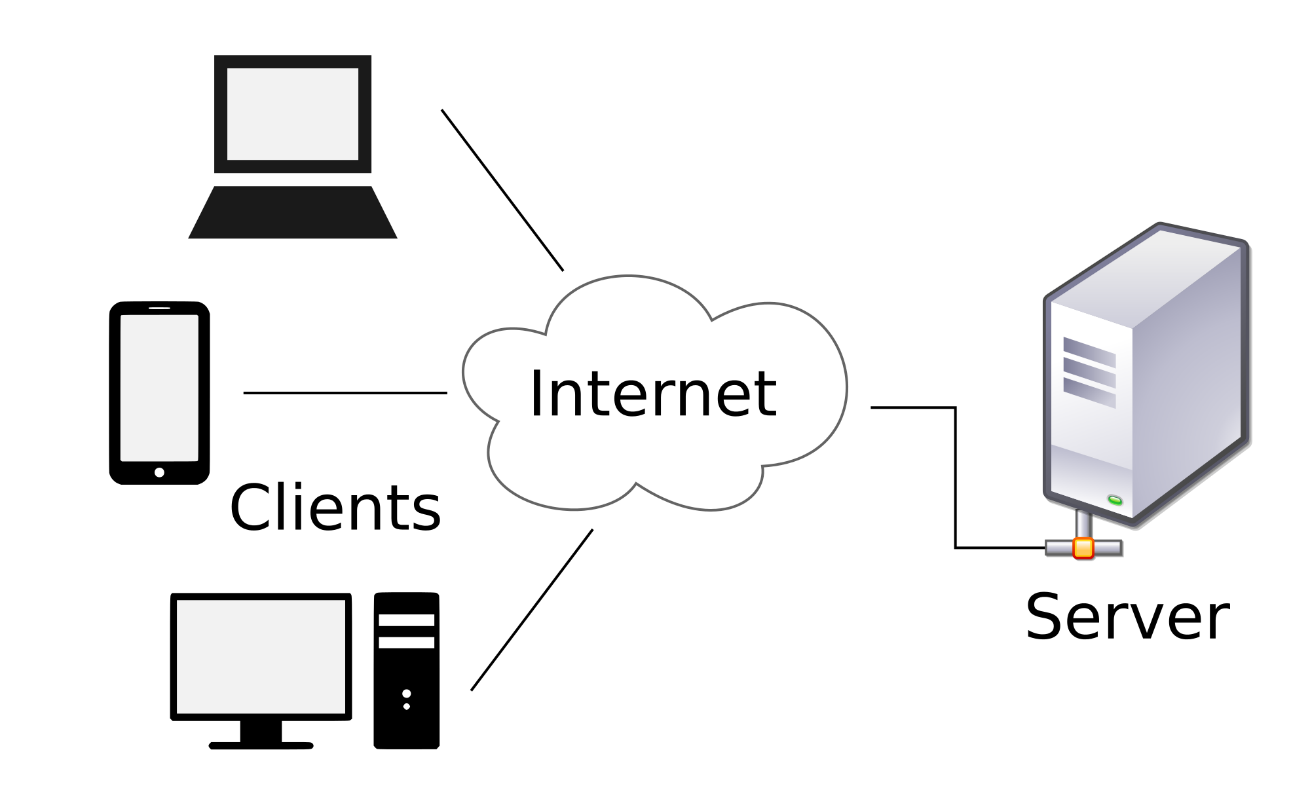 Email, WWW, IM, AutoComplete…
Login Form Example
Login
Client
Validate Email & Password
Submit
Email
Password
Server
Authenticate
Respond
Sign In
Remember the Milk?
Login
Email
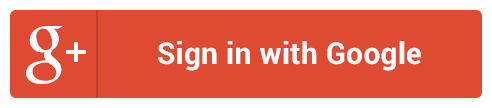 Password
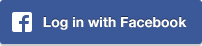 Sign In
eCommerce Example (Wrong)
Front End
Back End
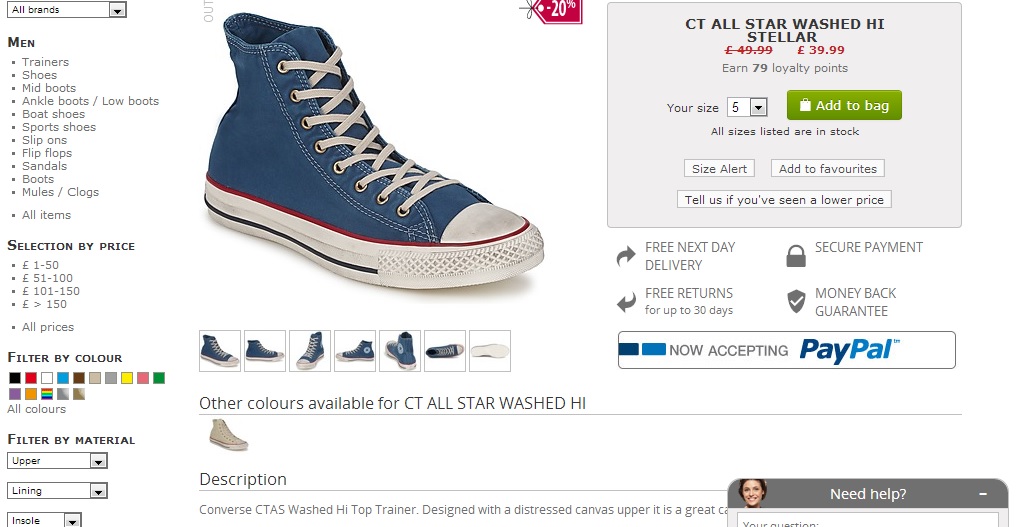 eCommerce Example (Better)
Back End
Demo\Exercise:
Prototyping with Google
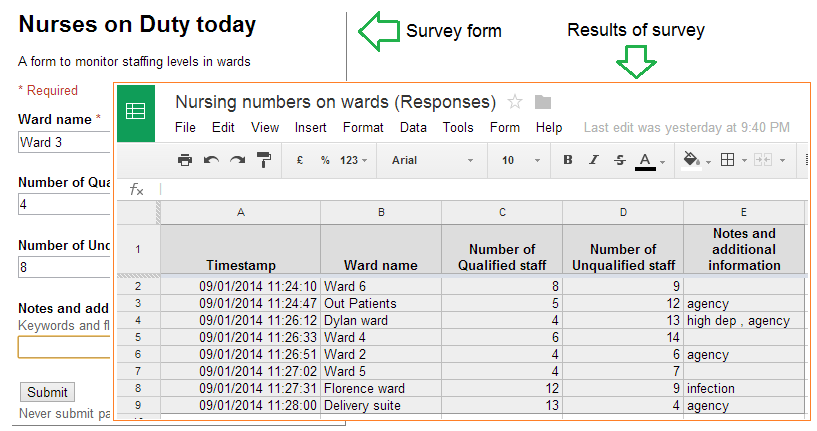 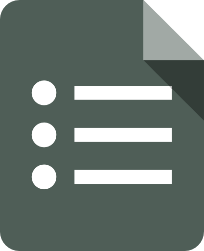 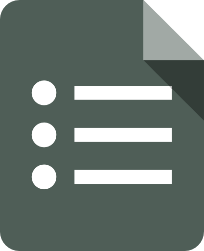 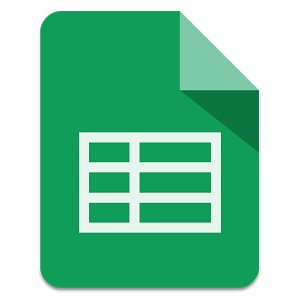 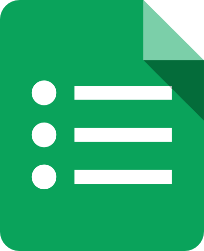 Thank you.
Omer Goshen | gershon@goosemoose.com